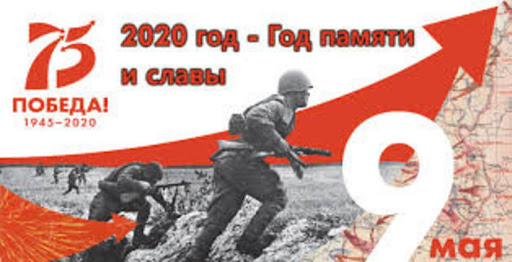 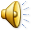 ПРЕЗЕНТАЦИЯ составлена учащимися 4 «А» классаМАОУ «СШ №1 им. М. Аверина г. Валдай» по проекту «Они защищали Родину».Руководитель: Козачинская М.Е.
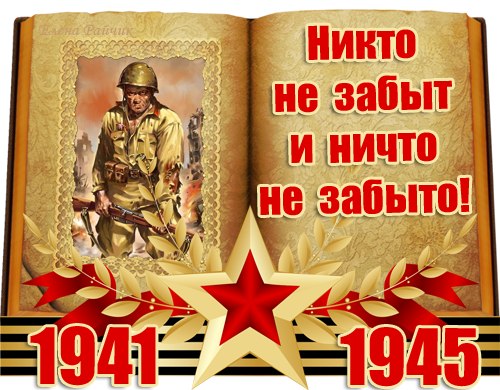 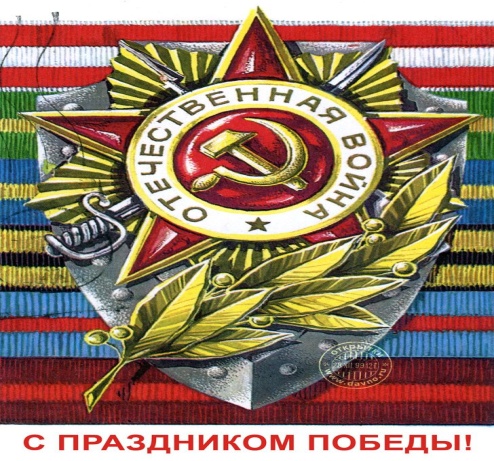 Название проекта:«Они защищали Родину».Направление проекта: духовно-нравственное, социальное, патриотическое.Срок реализации:  апрель 2020.Исполнители: учащиеся 4 «А» классаМАОУ «СШ №1 им. М. Аверина г. Валдай».Цель проекта:  Исследование  судеб и увековечение памяти родных и близких, героев-земляков, воевавших с фашистскими захватчиками.
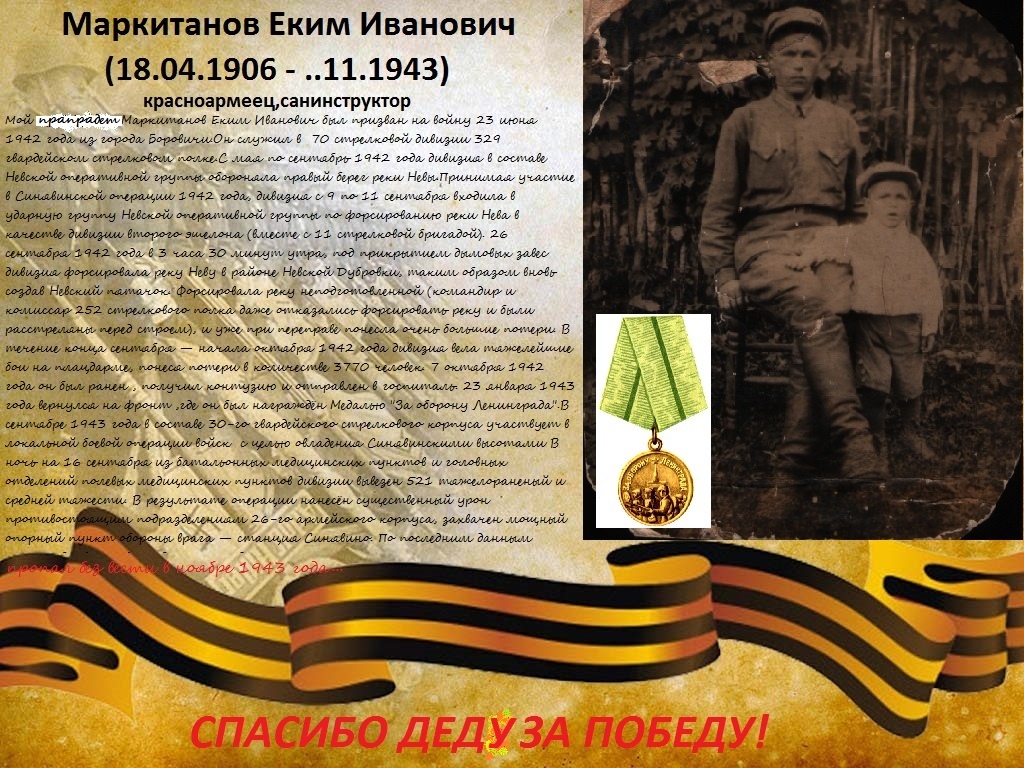 Мельникова Арина
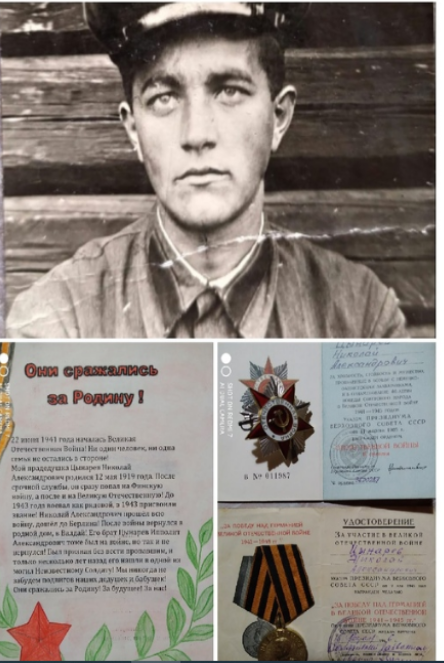 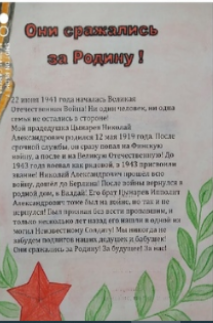 Цынарёв Александр
Петров Александр Федорович.
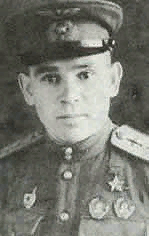 Родился 20 июня 1916 года в д. Сельско Быковского сельсовета Валдайского района Новгородской области в семье крестьянина. 
В Красной Армии с 1936 г. В 1939 г. окончил Челябинское авиационное училище летчиков – наблюдателей. В боях Великой Отечественной войны с июля 1941г. Участвовал в освобождении Керчи, Севастополя и Одессы. 
Указом Президиума Верховного Совета СССР от 26 марта 1943г. присвоено звание Героя Советского  Союза с вручением ордена Ленина и медали «Золотая Звезда». Награжден двумя орденами Отечественной войны 1-й ст., орденом Красной Звезды, медалями.
Малов Егор
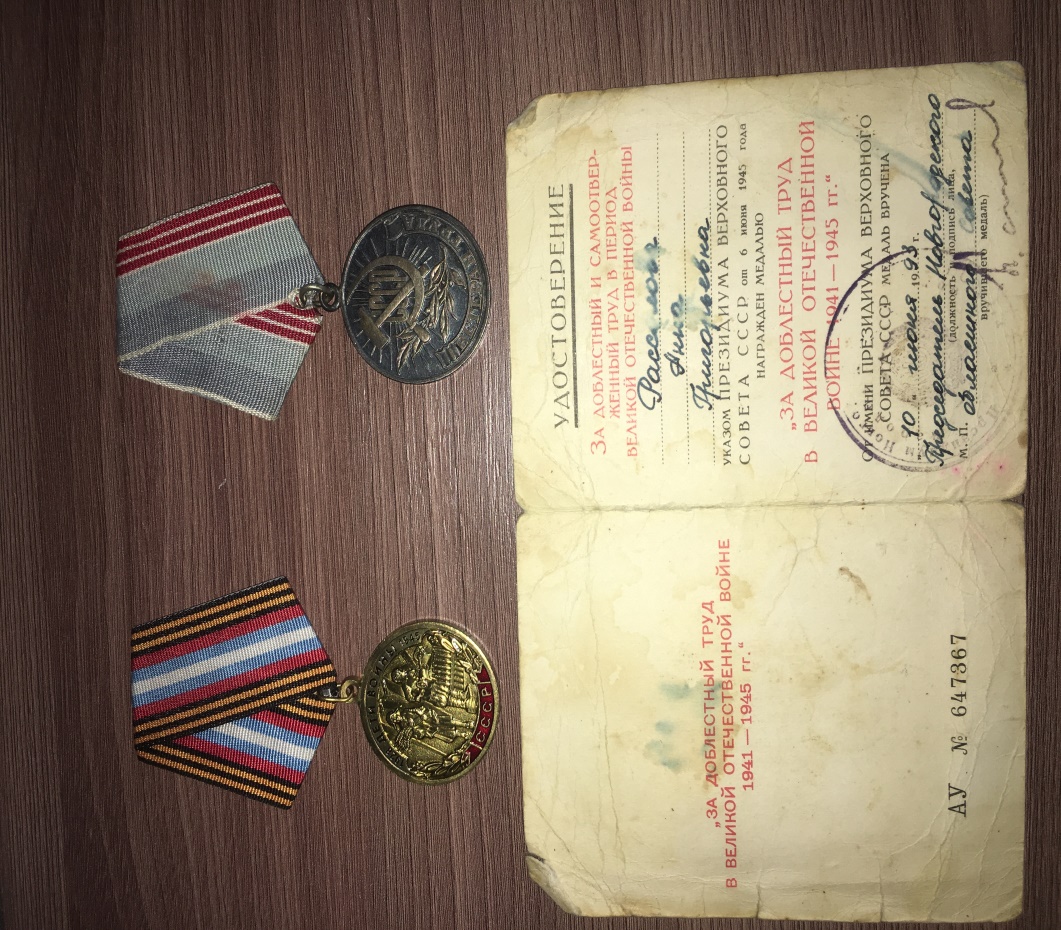 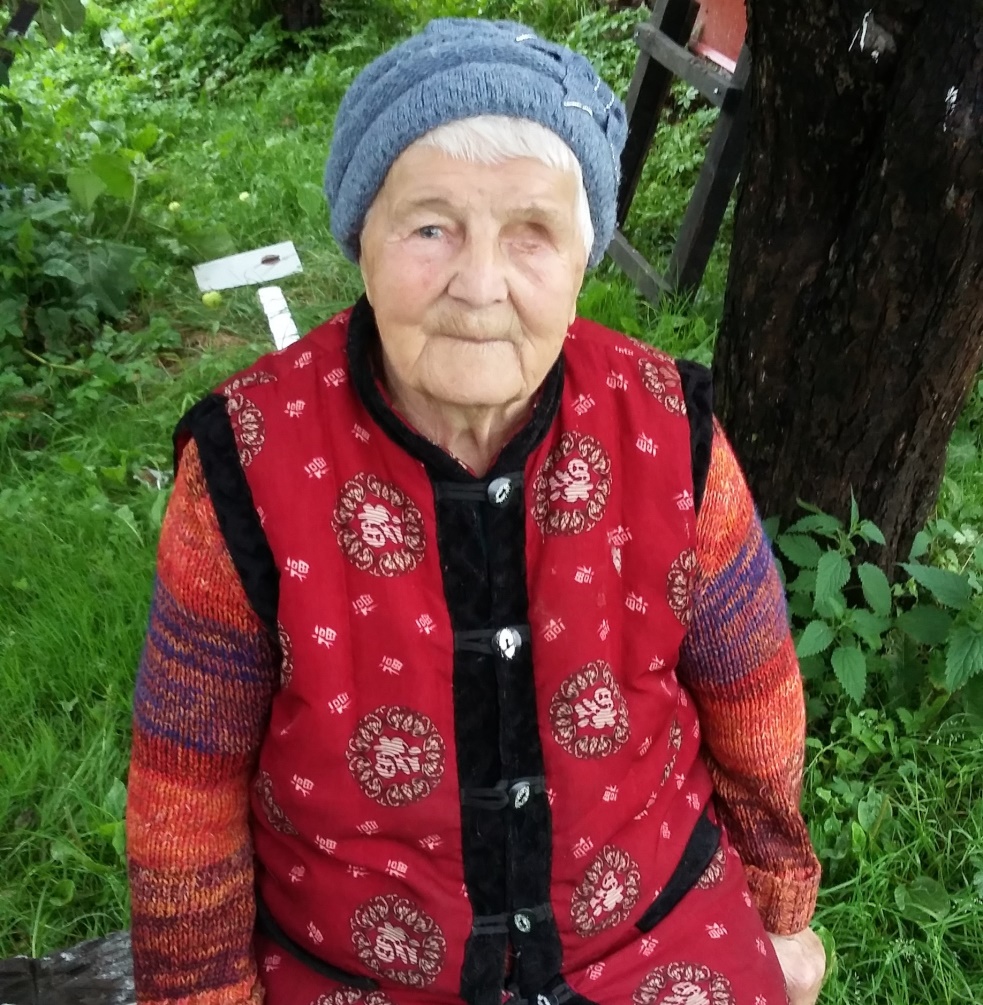 У меня была прабабушка звали её Россолова Анна Григорьевна, а для меня просто бабушка Нюша. Я спрашивала свою прабабушку приходилось ли ей встречаться с немцами? Приходилось ,говорила она, к тому времени линия фронта докатилась до Демянского района, немцы стояли уже в Лычково. Семья прабабушки жила в д. Любница.          В деревне стояли наши войска. Все работали на нужды армии, во всех домах были военные ,каждый день привозили раненых и мёртвых.         Однажды прабабушка Нюша ходила за солью в Лычково,  там и встретилась с немцами. Вреда они ей не причинили так, что она благополучно добралась до дома,но ей было очень страшно.У моей прабабушки очень много наград за Доблестный труд,  так же она была награждена медалью Ветеран труда.                                                                          Борисова Ульяна
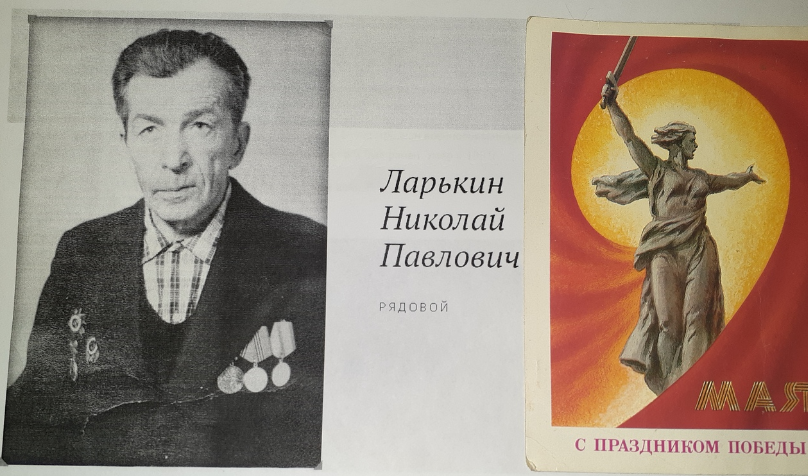 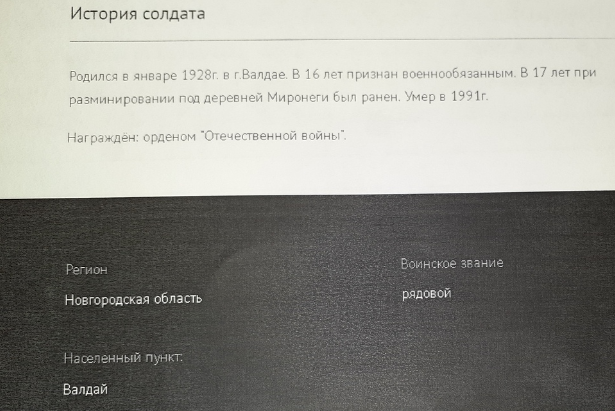 Я хочу рассказать о моём прадедушке – Ларькине Николае Павловиче.Он участвовал  в Великой Отечественной войне, был минёром. В 1945 году при разминировании лесов в Германии он подорвался на мине и остался инвалидом. Был комиссован из армии. После войны прадедушка продолжал трудиться.У прадедушки есть награды за ВОВ. Я им очень горжусь!                                                                                                                                     Разуваева Варвара
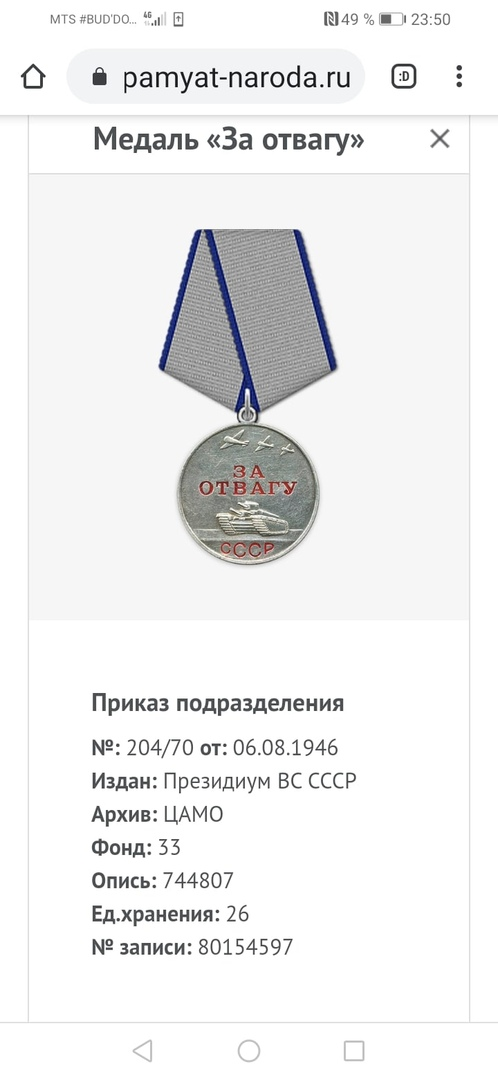 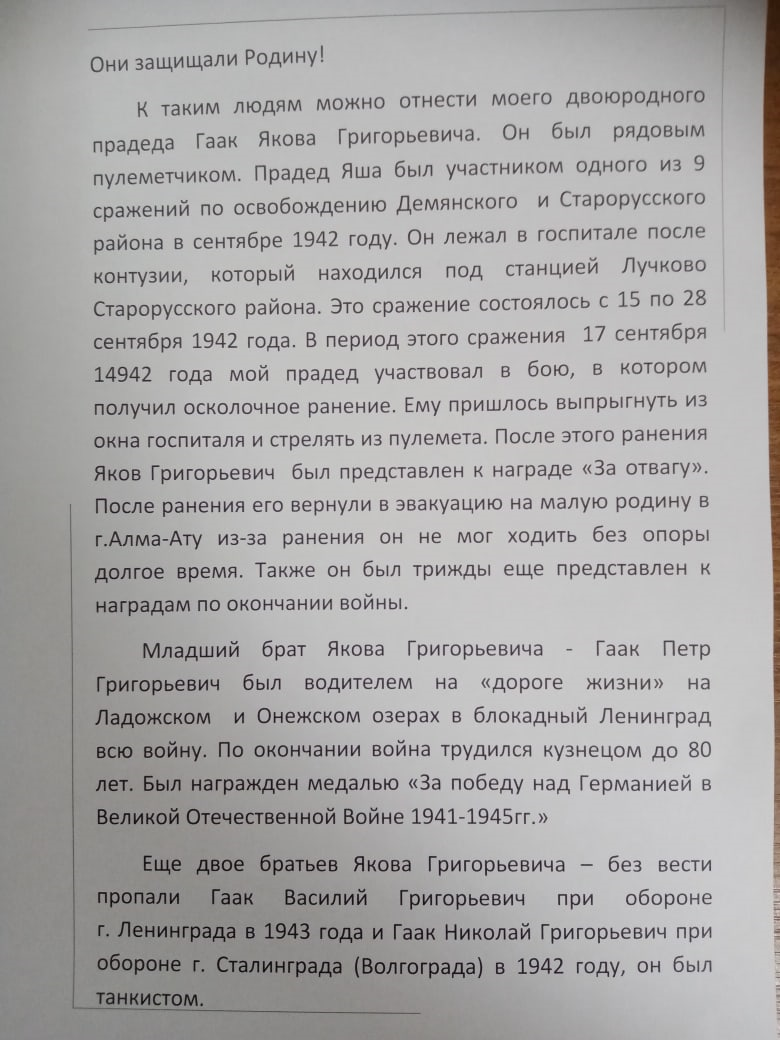 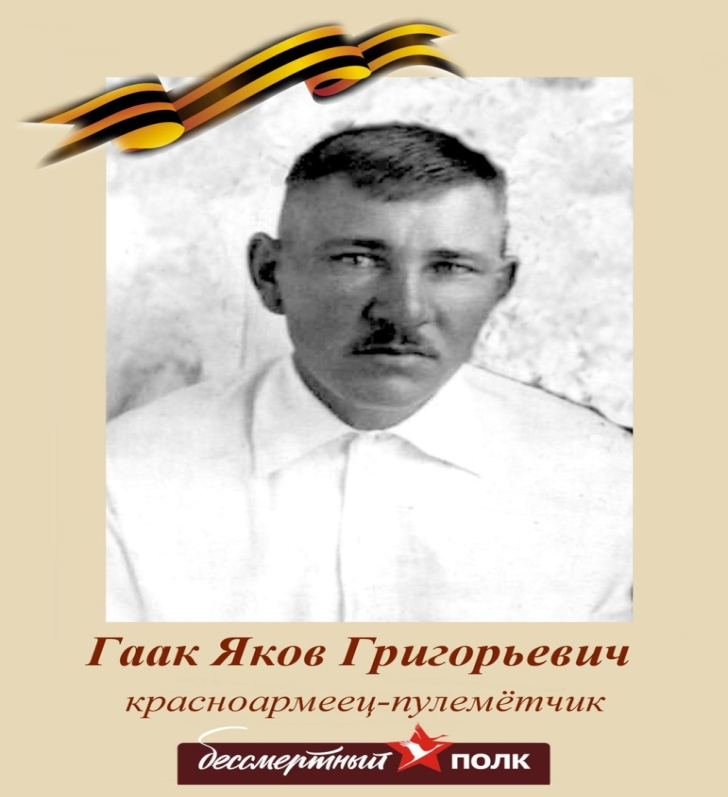 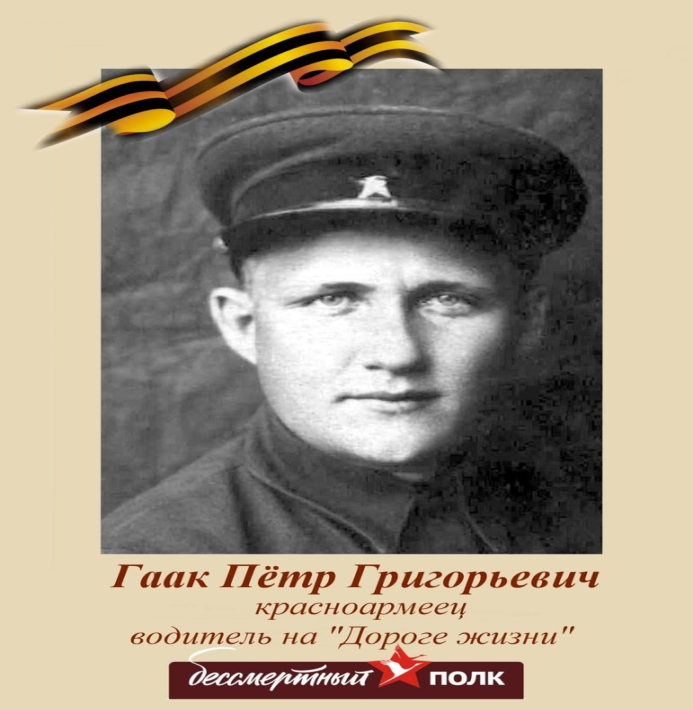 Черников Тимофей
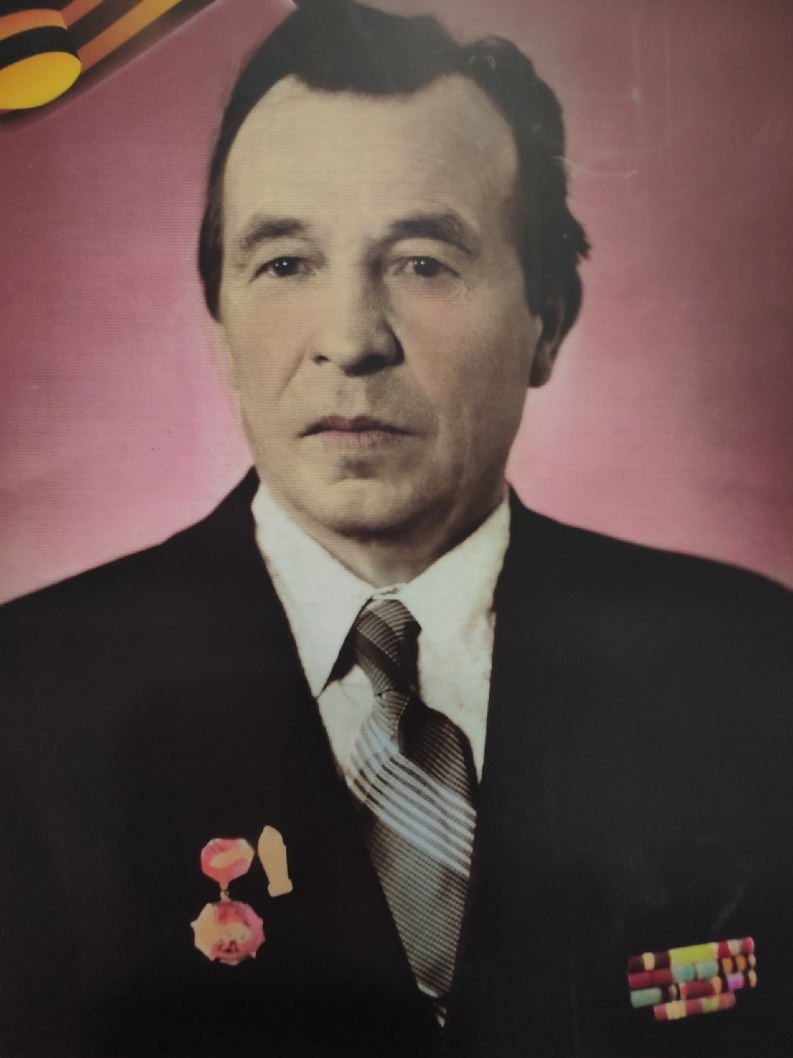 Мой прадедушка– Иванов Алексей Иванович, рядовой.
В Великую Отечественную войну мой прадедушка был рядовым. Пошёл на войну добровольцем в 17 лет. Был партизаном в Демянском районе. 
      Потом он попал в действующую армию. Воевал на Курской дуге  в 8-ой гвардейской бригаде реактивных минометов. В 1944 году был ранен. Закончил войну в Вене. 
                                    Яковлев Алексей
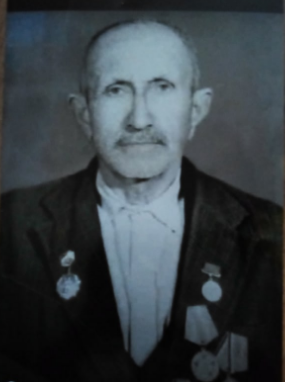 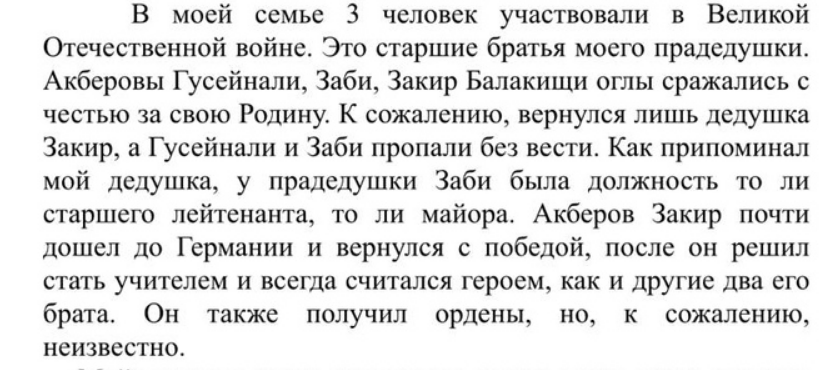 Агаев Руслан
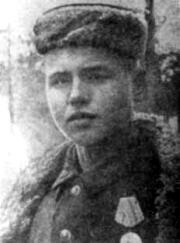 Лёня Голиков родился в рабочей семье, жившей на Новгородчине, в деревне Лукино, 17 июня 1926 года. Когда наступила война, ему, ещё подростку, пришлось встать, наряду со взрослыми на борьбу против захватчиков.Леня был первым из детей, кого представили к званию Героя Советского Союза.Бюст этого героя-подростка установлен в центре Великого Новгорода.Сейчас здесь проходят уроки мужества и патриотизма.                                 Савельев Даниил.
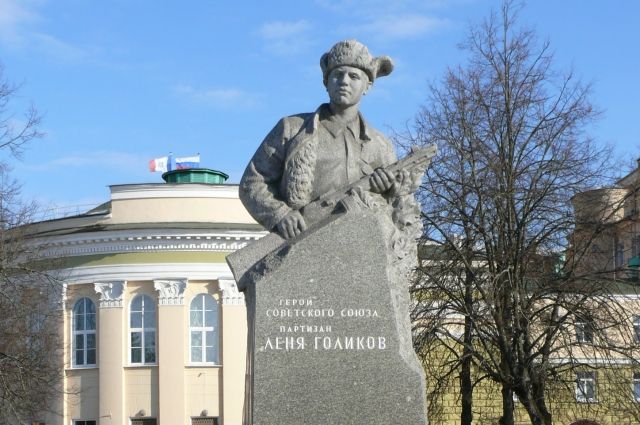 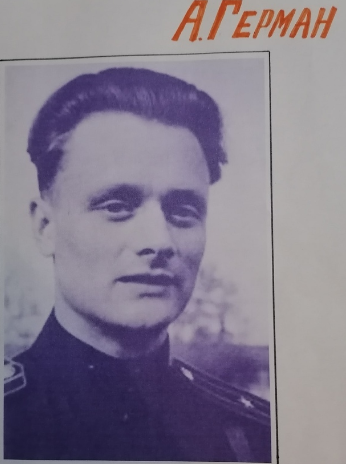 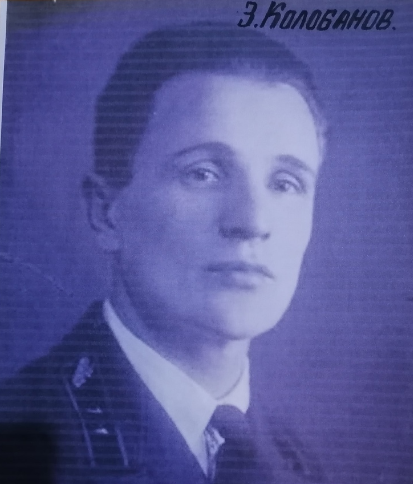 Много героев на Русской земле стало в годы Великой Отечественной войны! Мы всегда будем их помнить и гордиться их подвигами !
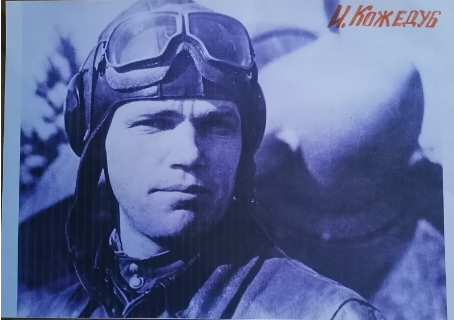 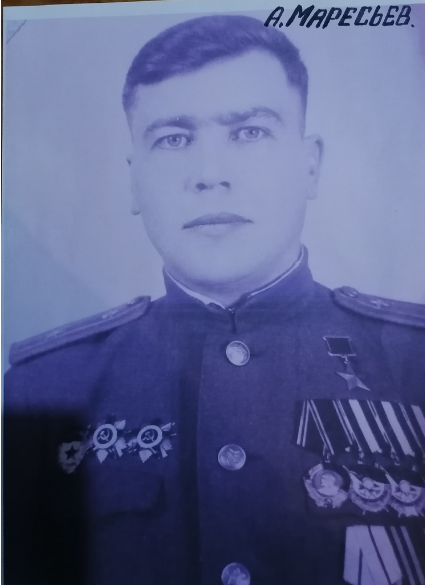 Шишкин Максим
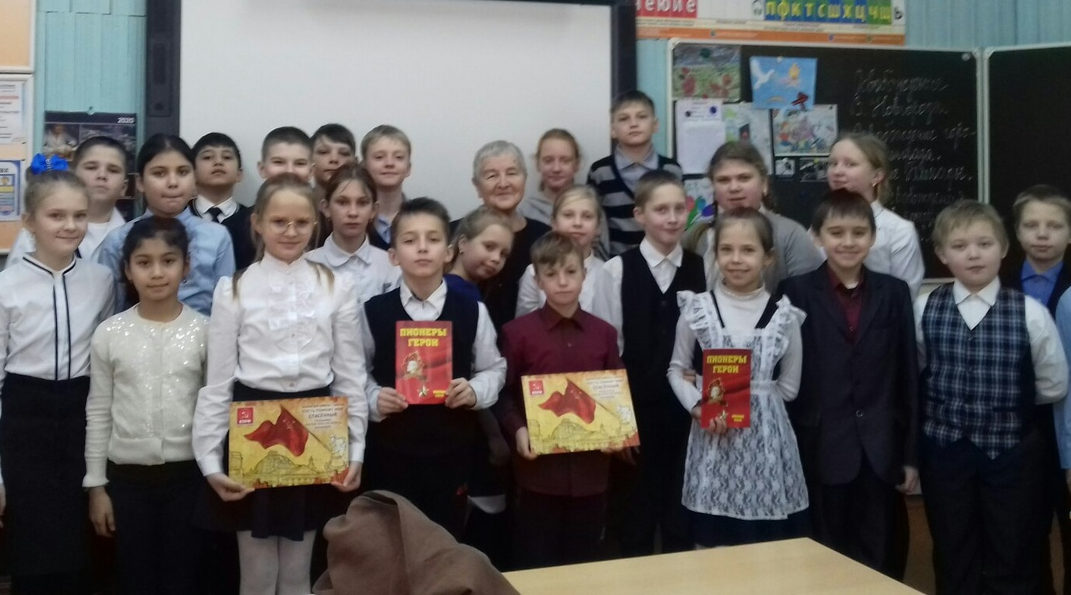 Каждый год в годовщину Снятия Блокады Ленинграда и Освобождения Великого Новгорода от фашистских захватчиков  мы проводим классный час с участием представителей общественной организации «Дети Войны».
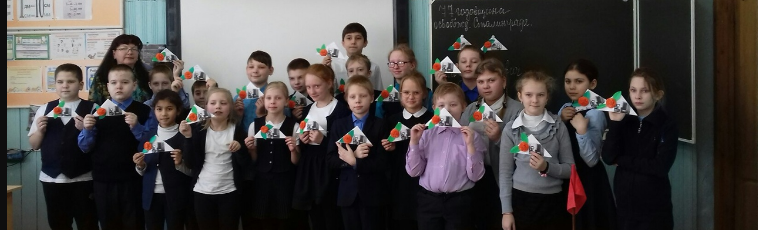 В этом году в Годовщину Сталинградской битвы у нас прошёл мастер класс по изготовлению открытки-письма с фронта.
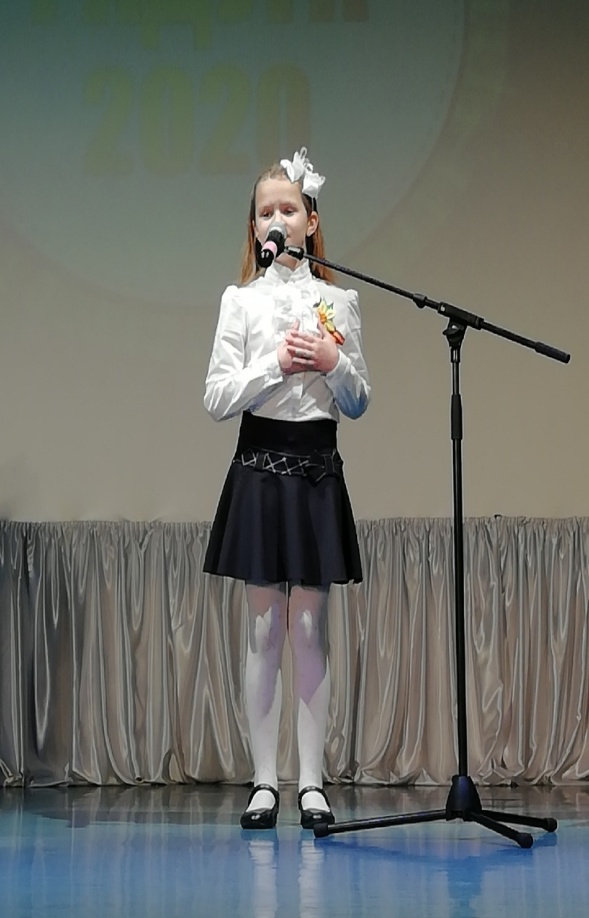 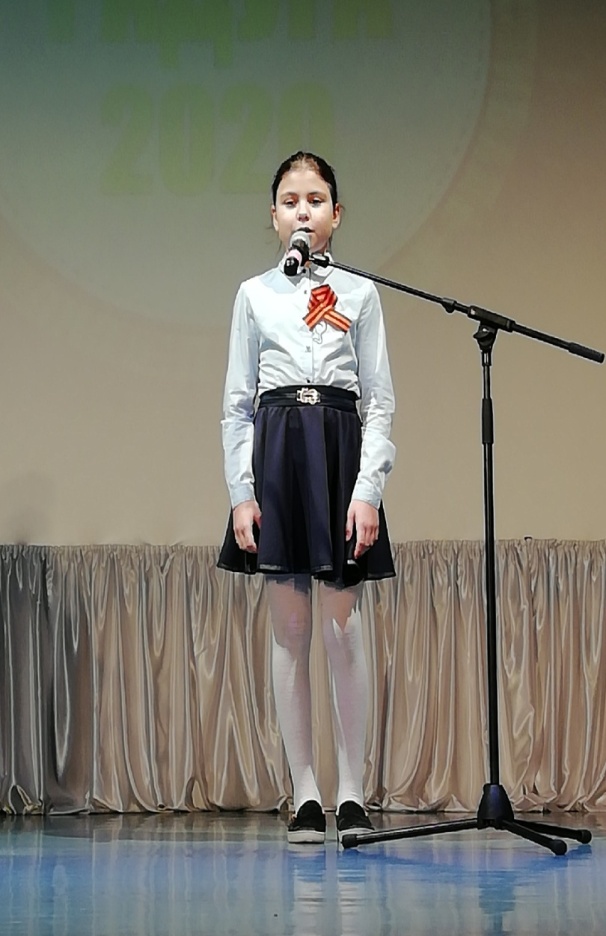 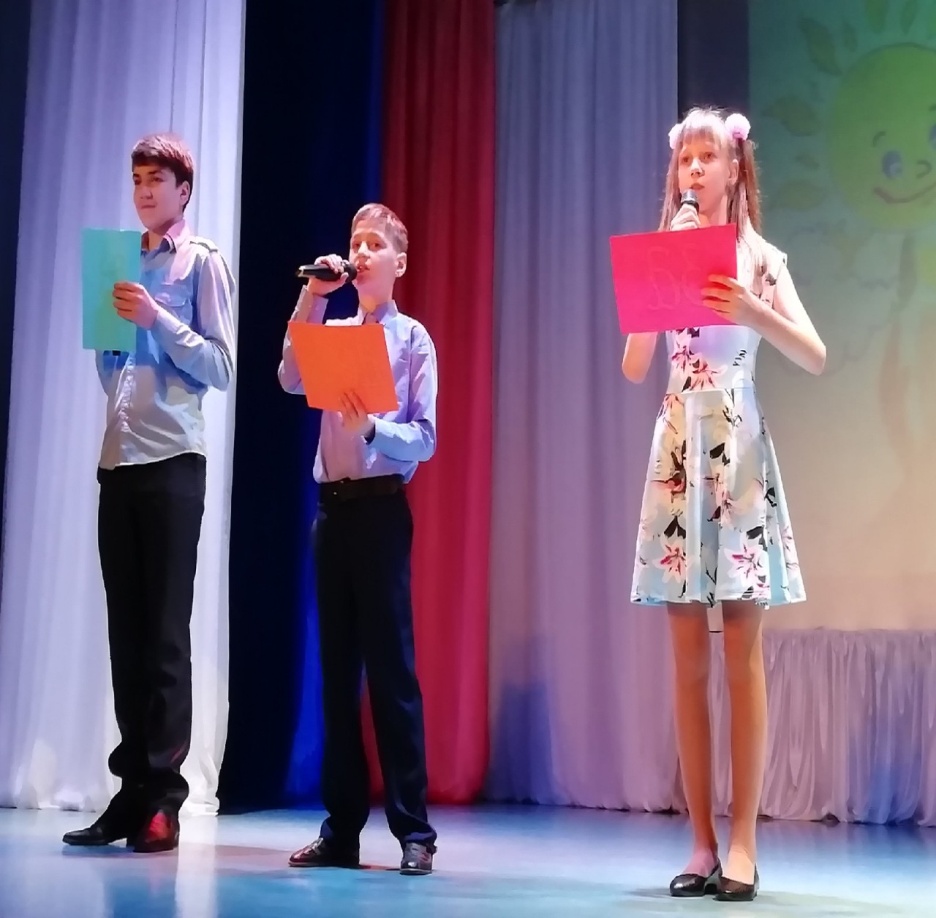 Ребята нашего класса приняли участие в Муниципальном конкурсе детского творчества «Радуга», посвящённом 75-летию Великой Победы.
Наши работы к 75-летиюВеликой Победы.
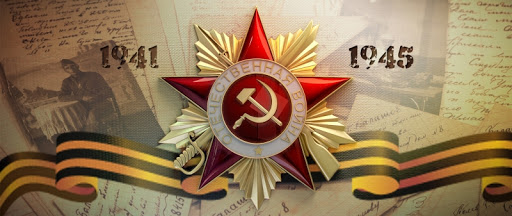 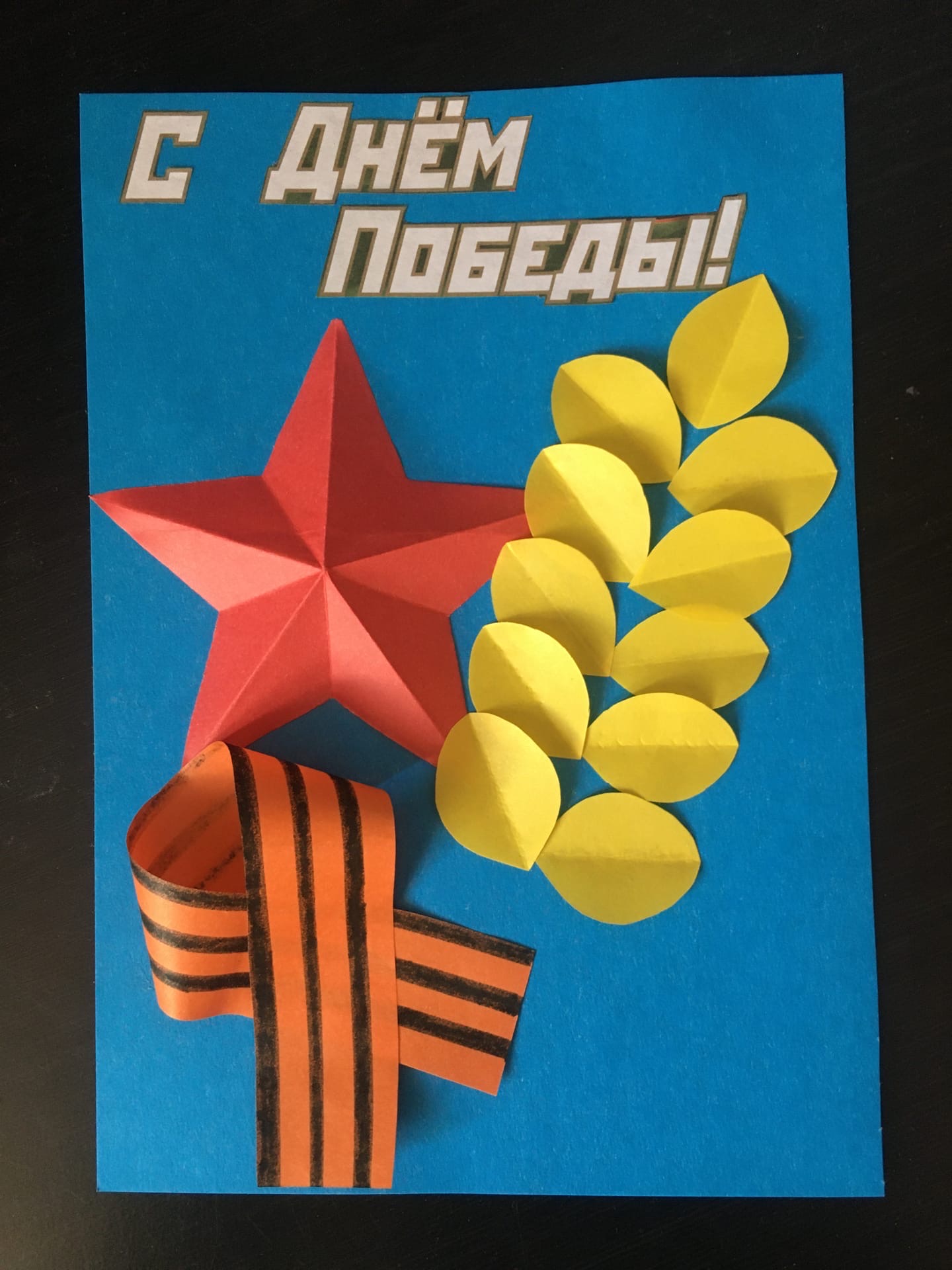 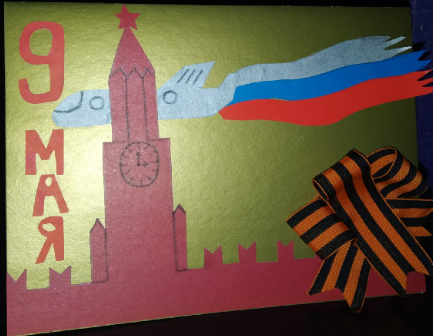 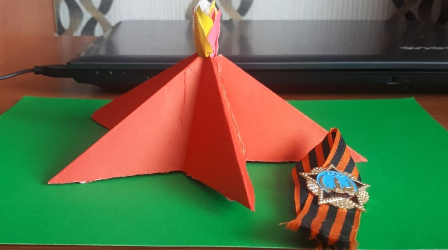 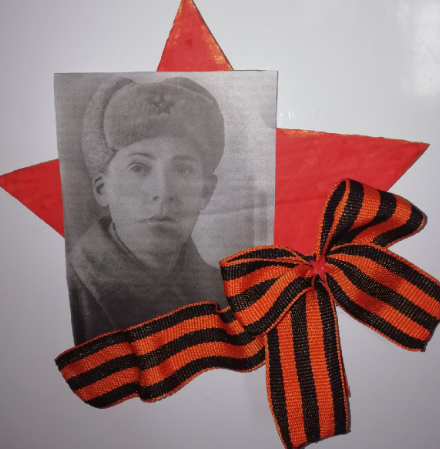 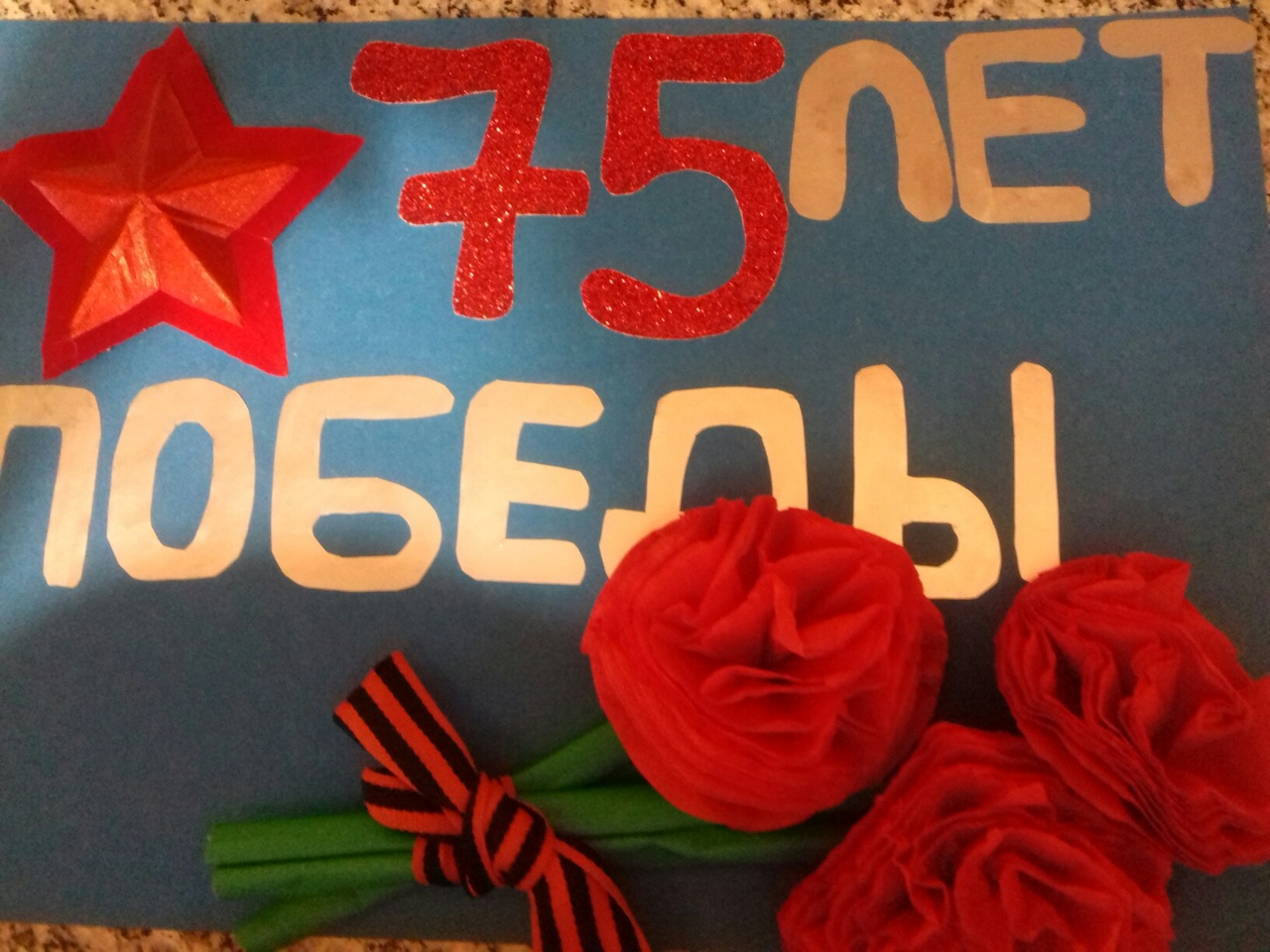 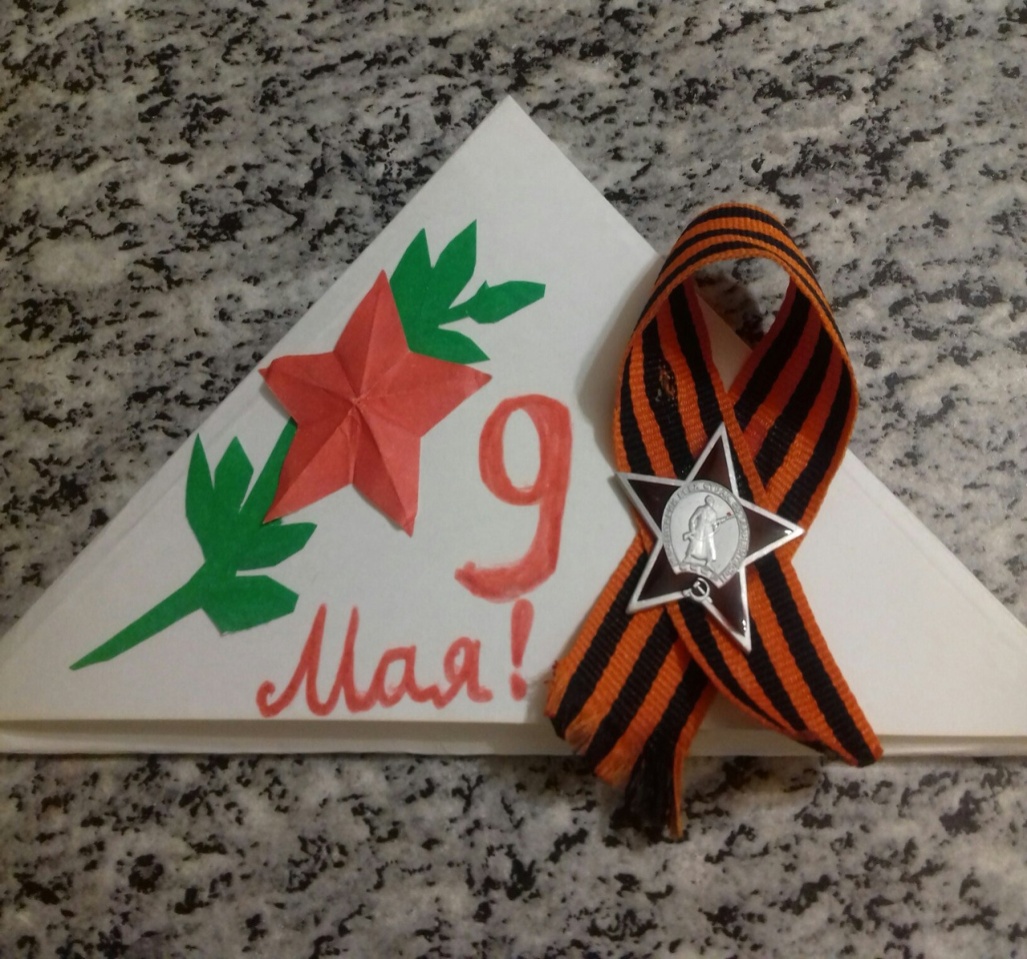 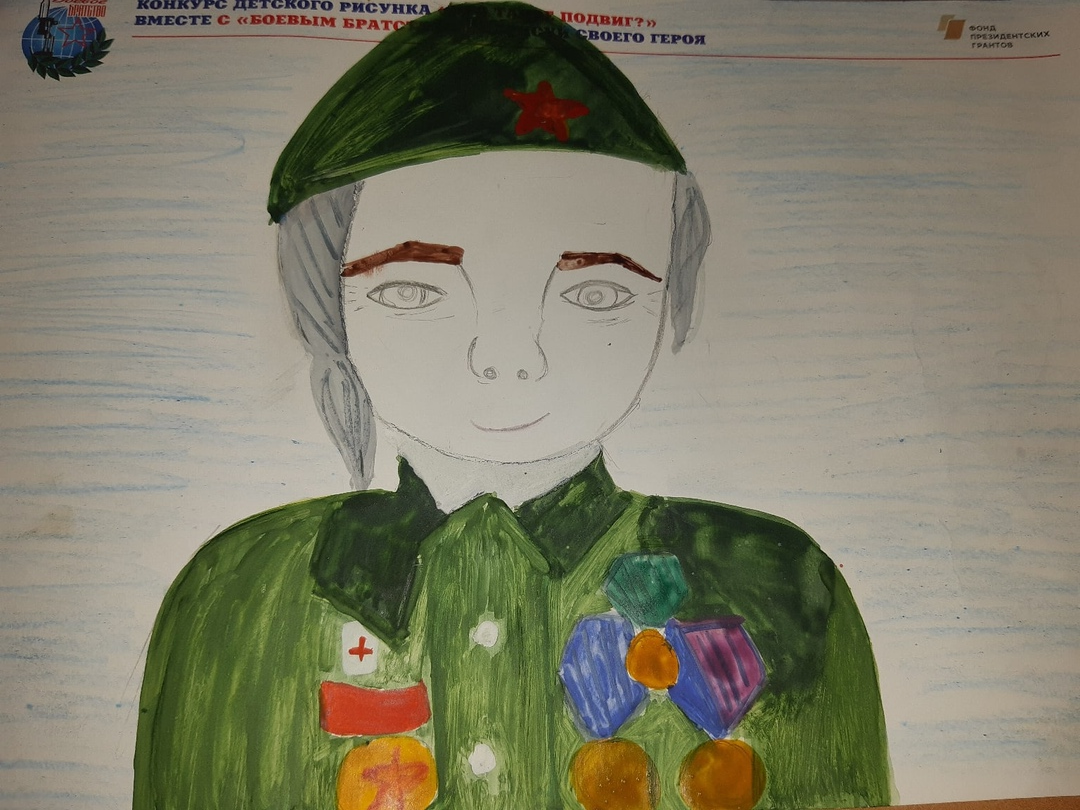 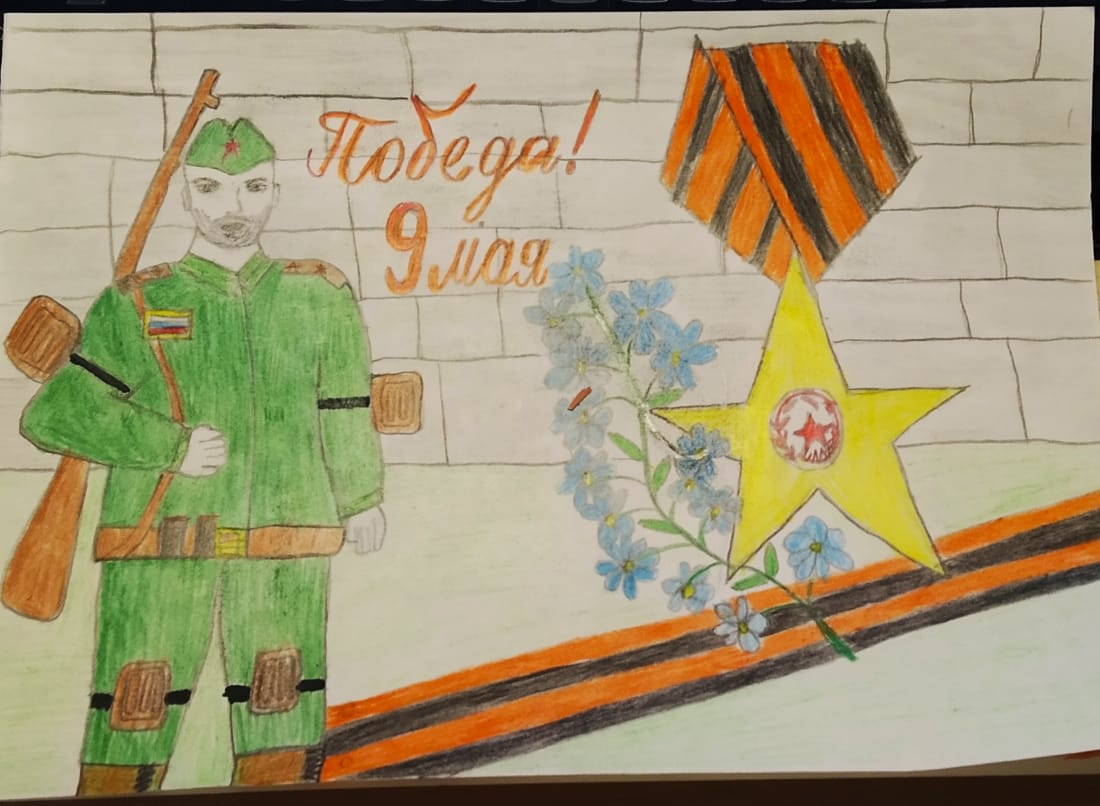 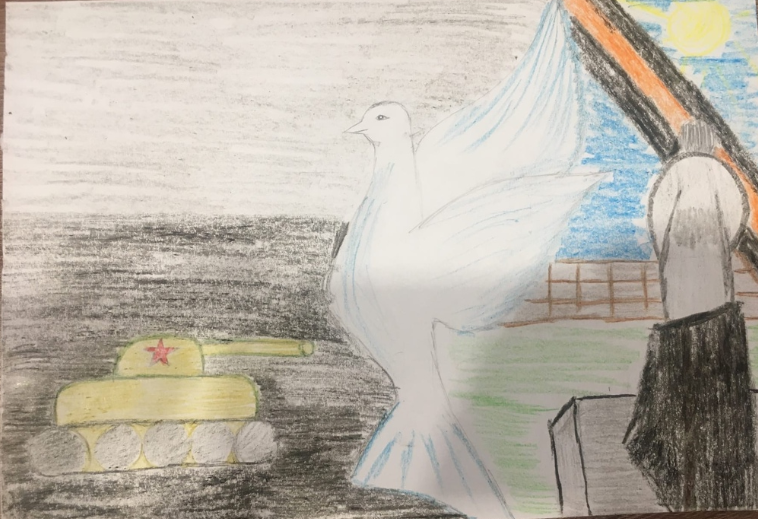 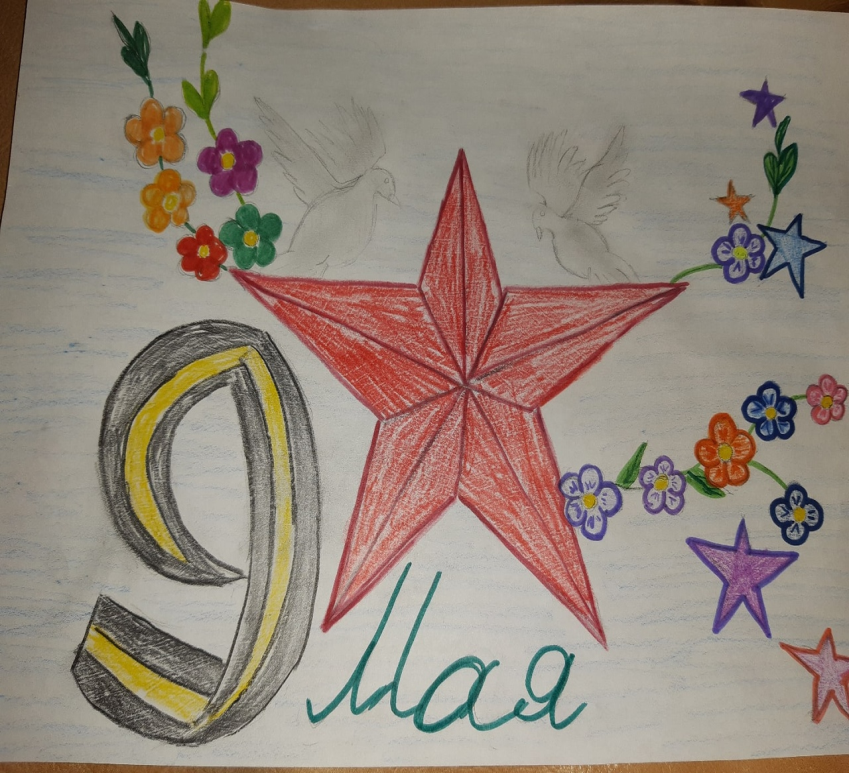 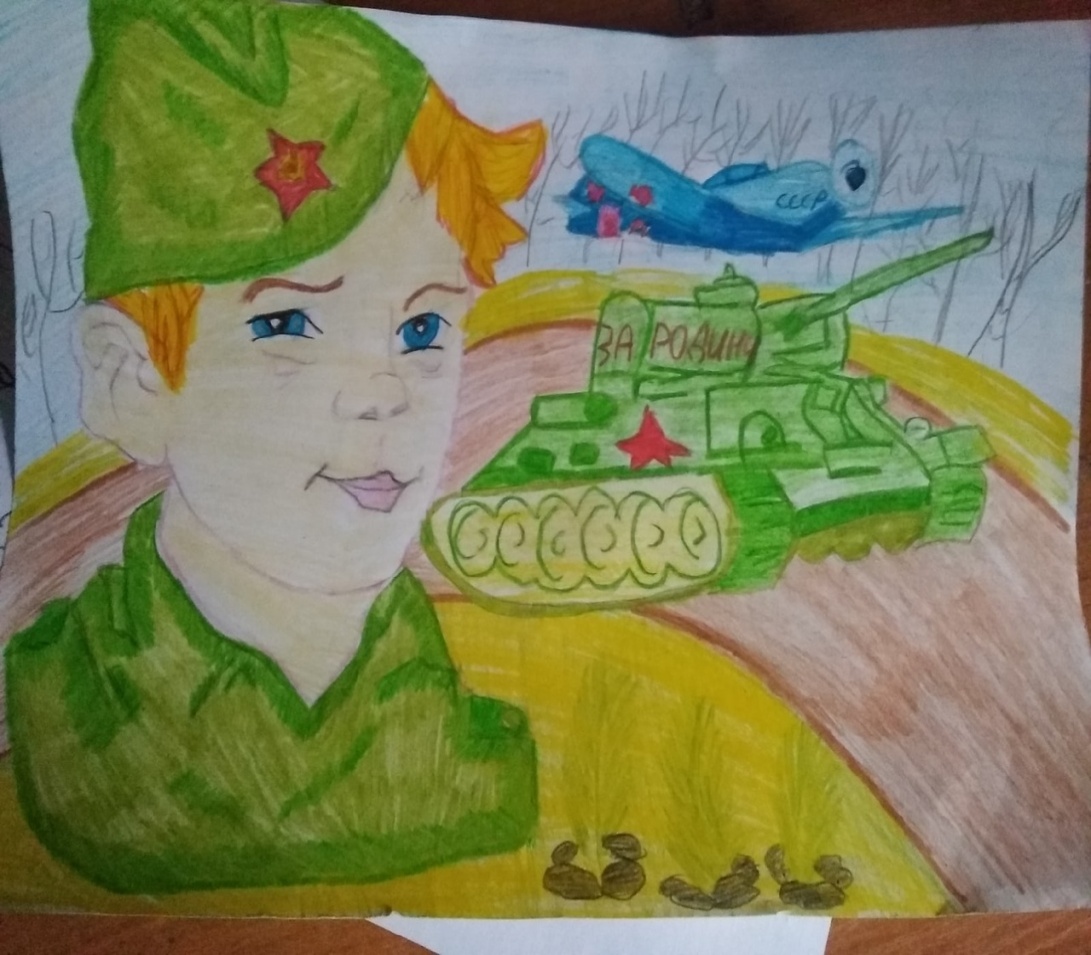 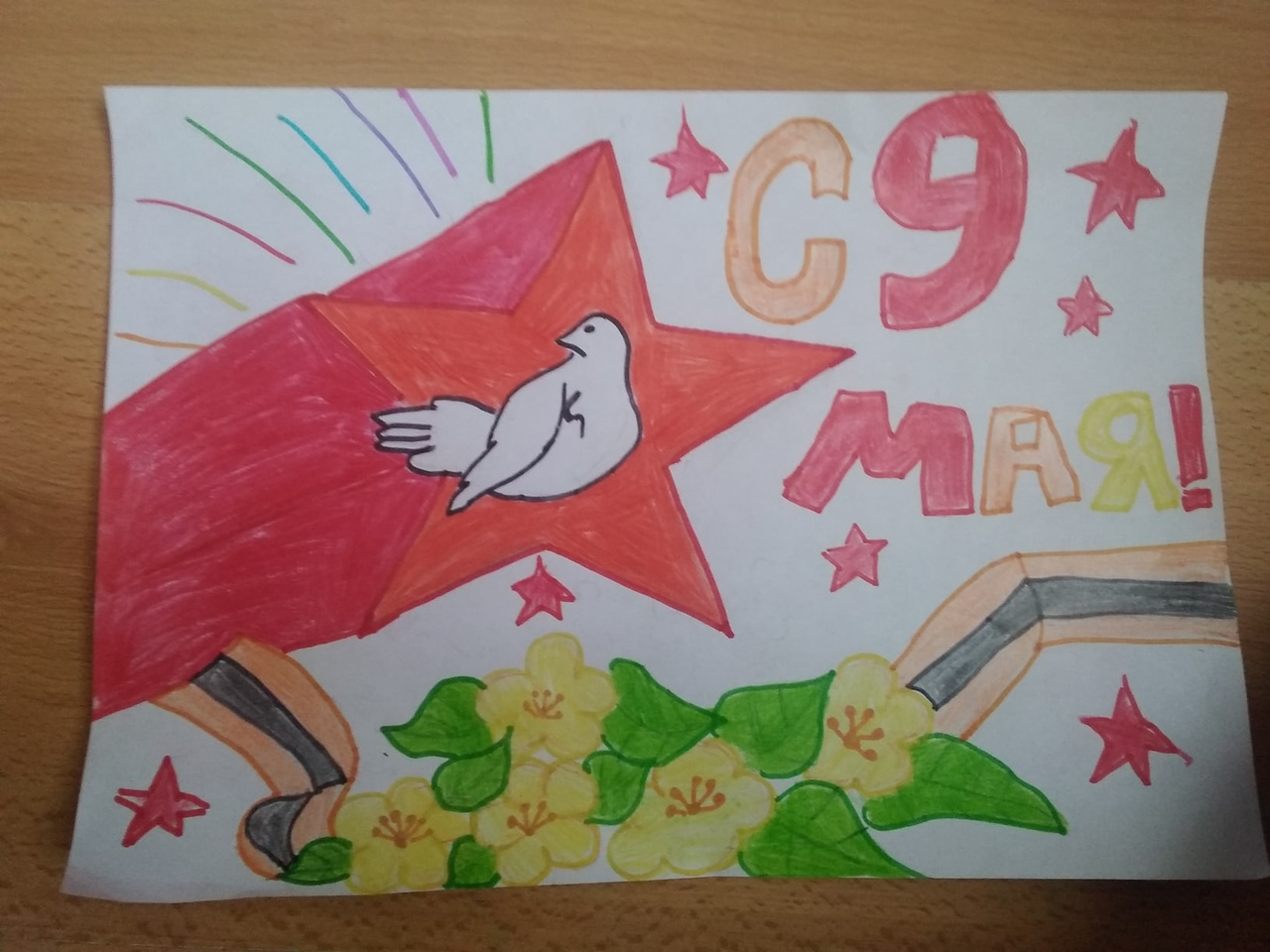 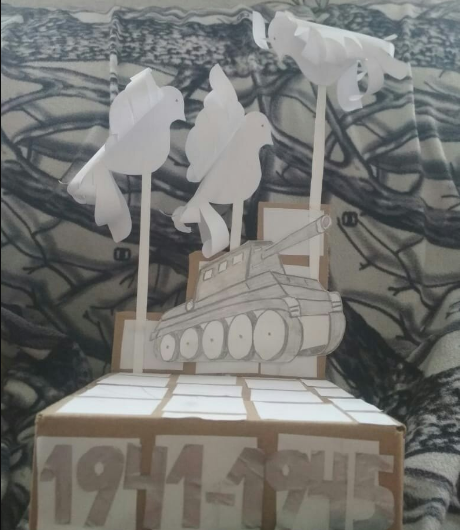